Аналіз роботи школи
2019-2020 н.р.
Шкільна мережа
Середня наповнюваність класів по школі
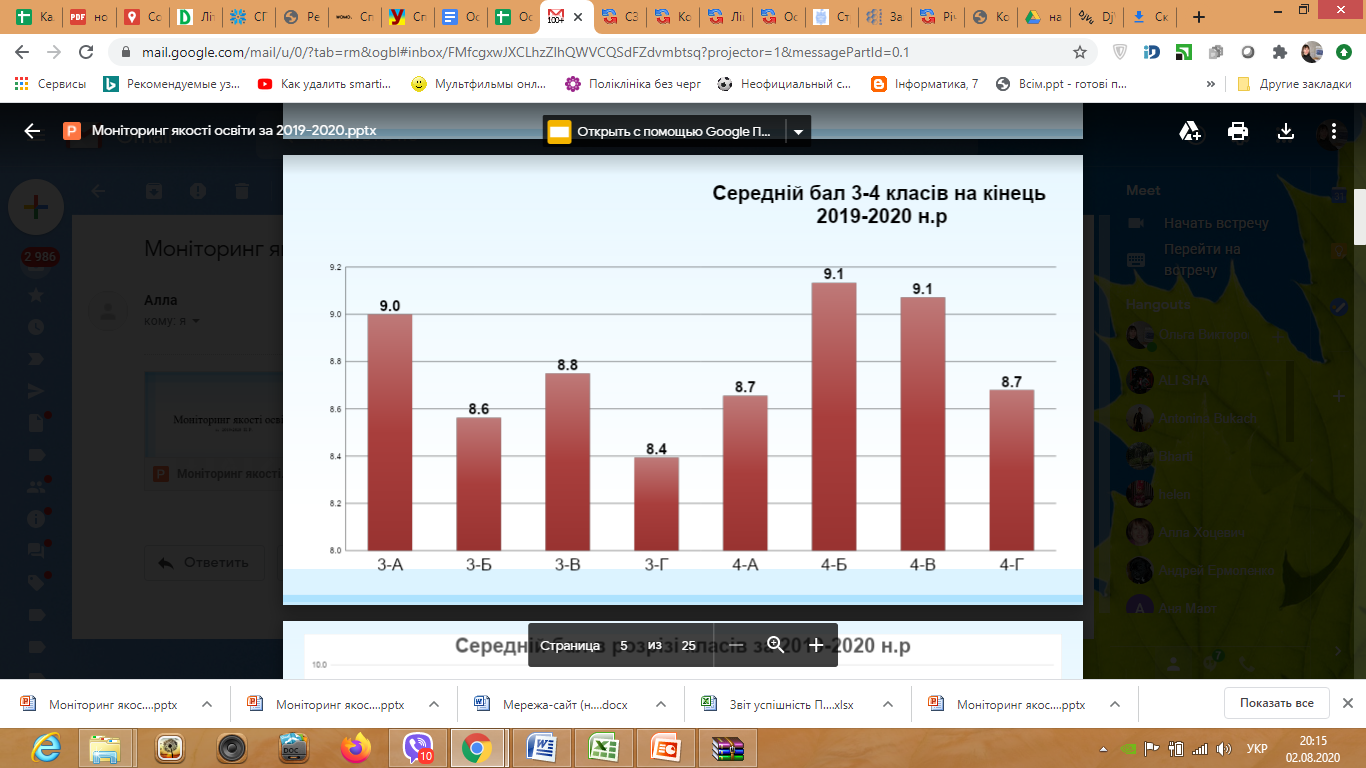 Рівень підготовки випускних класів
Випускники 9-х класів, які отримали свідоцтво з відзнакою
Випускники 11-х класів, які отримали медалі
ЗНО 2020
Робота з обдарованими учнями
Створення умов для розвитку творчих здібностей учнів
факультативи
Індивідуальні заняття
Курси за вибором
гуртки
Участь у предметних та творчих конкурсах
Участь у предметних олімпіадах
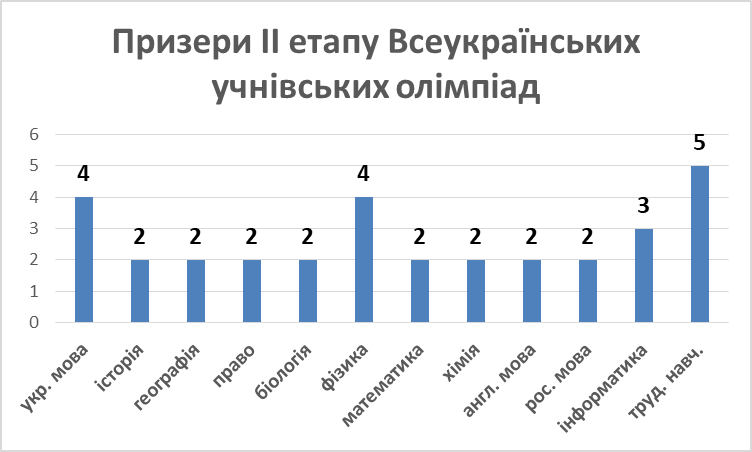 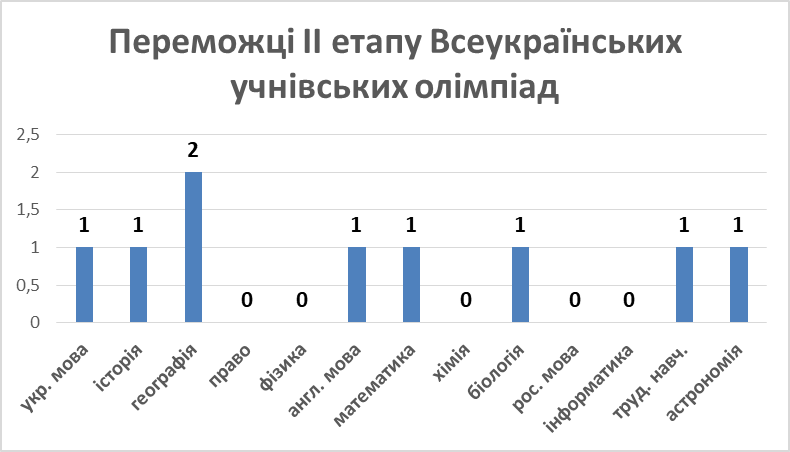 Призери обласного етапу олімпіад
Призери обласного етапу МАН